Simulation and Optimization              for Digital Fabrication
Wojciech Matusik
CSAIL & EECS MIT
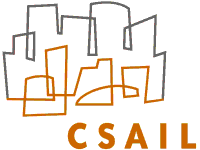 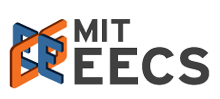 Digital Fabrication at ACM SIGGRAPH
Special Interest Group on Computer Graphics and Interactive Techniques
Traditional research in computer graphics
Physically-based simulation
Geometry acquisition and modeling
Interactive content creation tools
Material modeling
SIGGRAPH community is also excited about digital fabrication
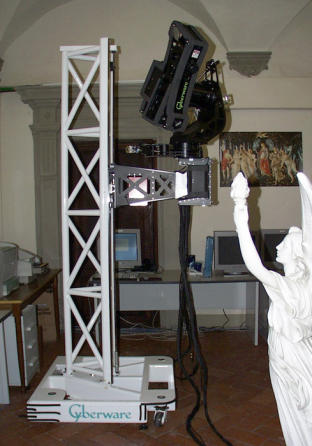 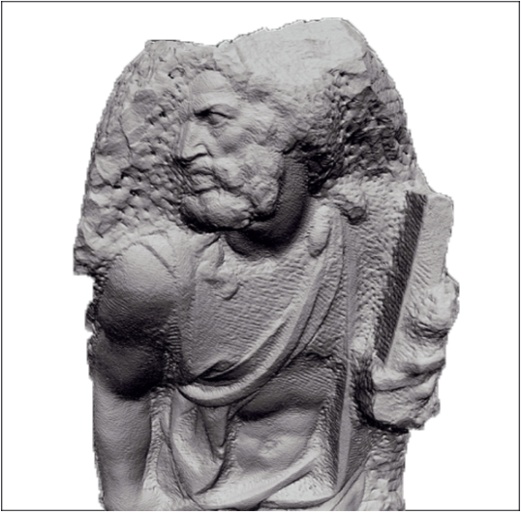 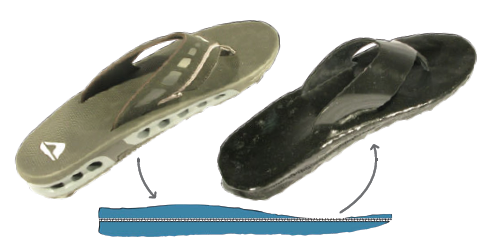 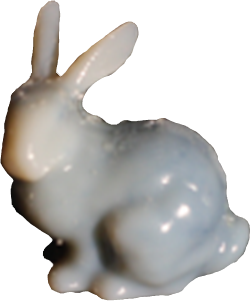 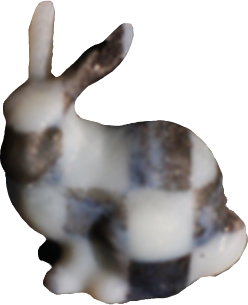 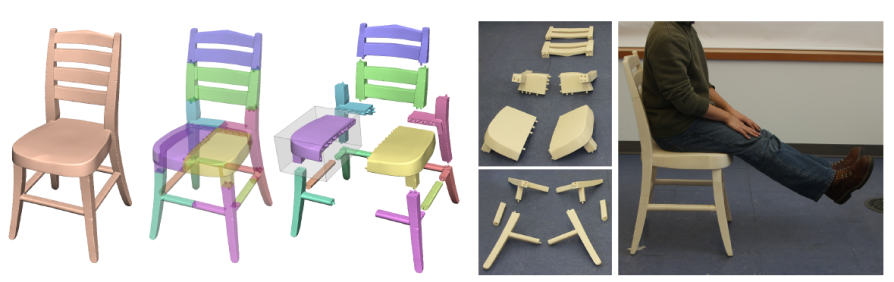 [Speaker Notes: Both appearance and mechanical properties]
Typical Processing Pipeline
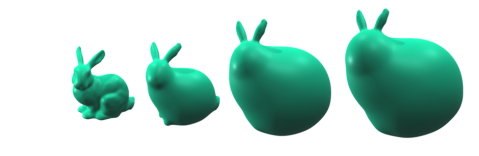 Optimization
Simulation
Target
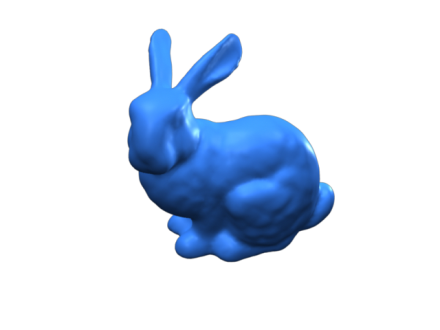 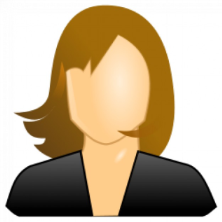 Editing and User Input
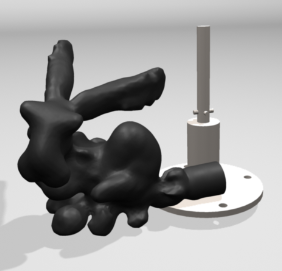 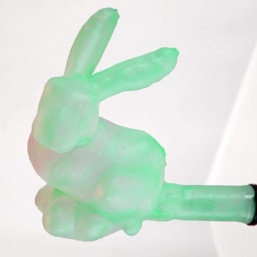 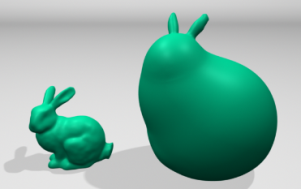 Material Modeling
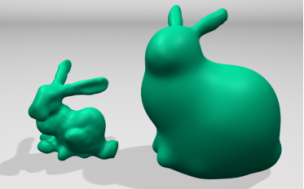 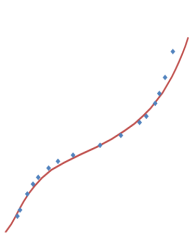 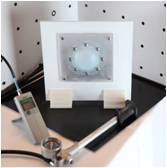 Fabrication
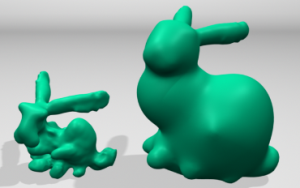 Material Parameters
Mold 
3D-printing
Computational Design of Rubber Balloons
Skouras et al. 2012
Reflectance Capture, Modeling, and Fabrication
Matusik et al. 2009
Optimization
Simulation
Target
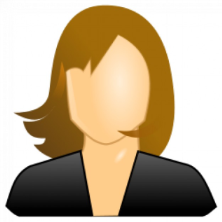 Editing and User Input
Material Modeling
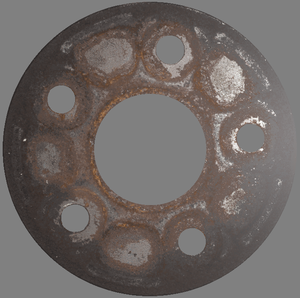 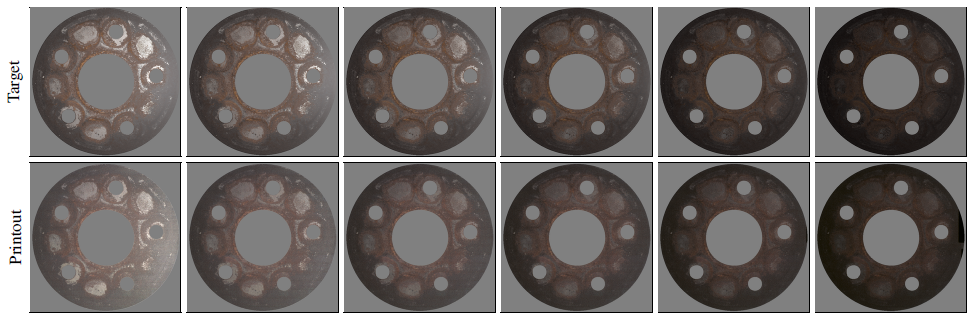 Fabrication
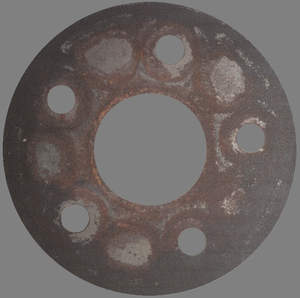 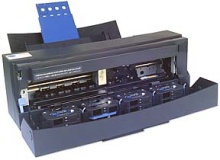 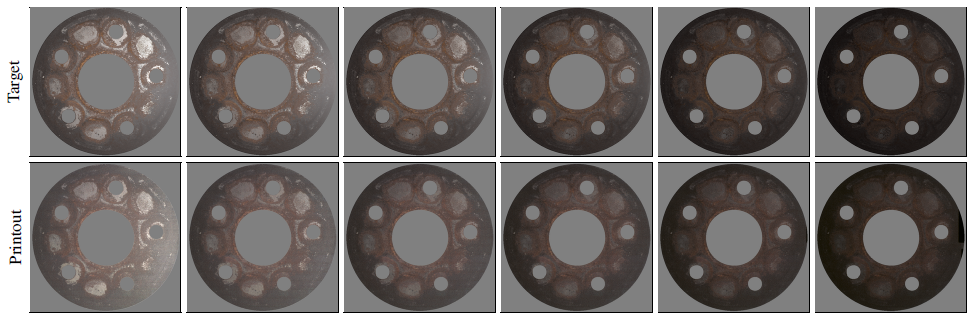 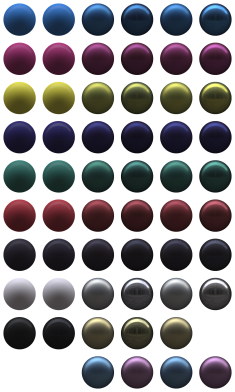 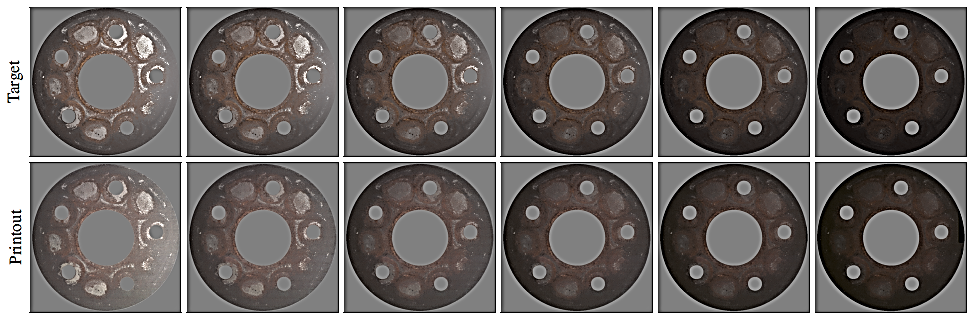 Mold 
3D-printing
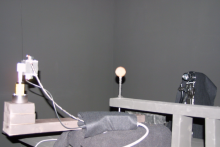 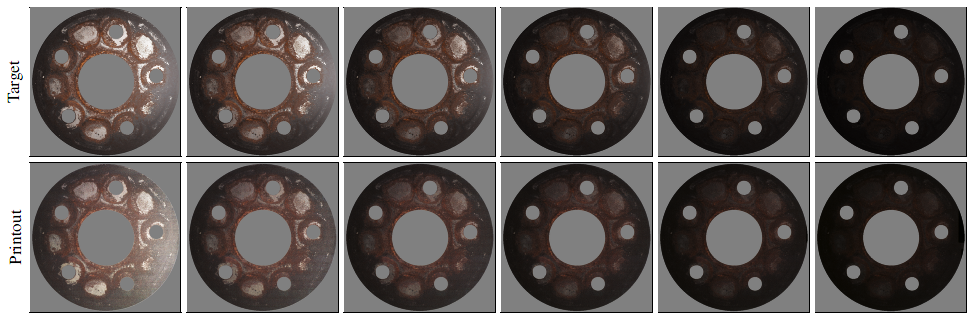 Printed Gradient Reflectance
Matusik et al. 2009
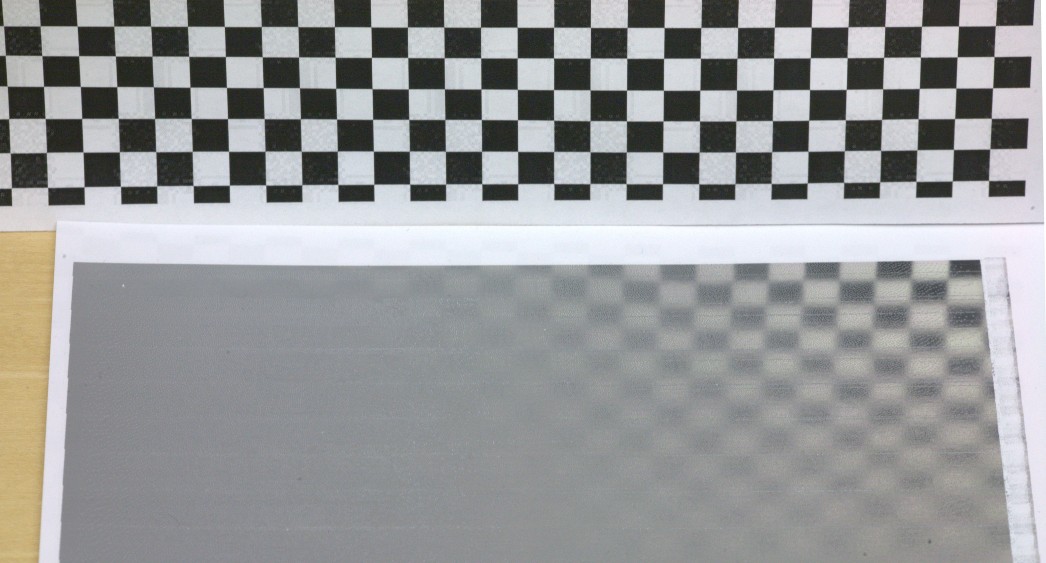 Reflector
Printed
Gradient
BRDF
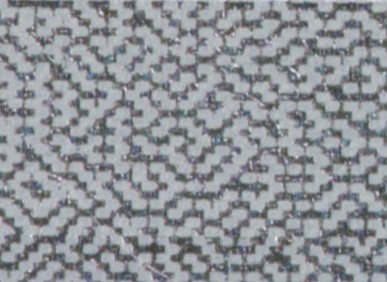 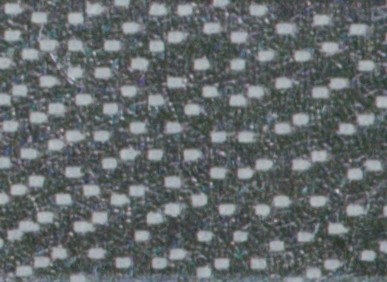 Surface
Close-ups
[Speaker Notes: This process allows us to interpolate between different material properties. 
For example we can print a material that smoothly varies between a diffuse and specular surface.
When you zoom up on the surface you can see that we obtain this effect by varying the ratio of specular vs diffuse surface elements.]
Printed Rusty Flange
Matusik et al. 2009
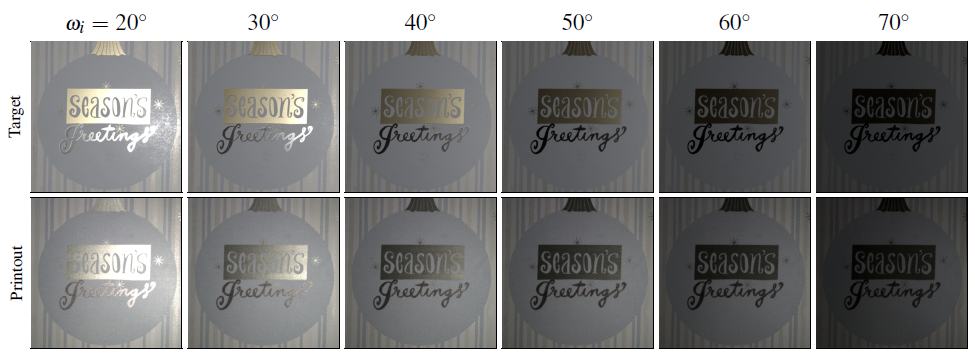 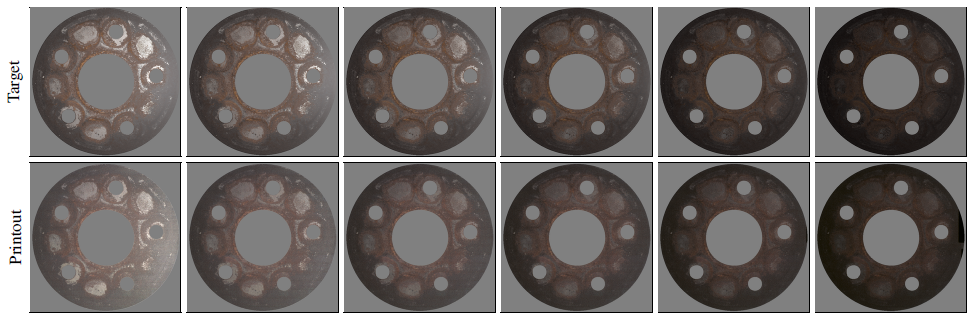 [Speaker Notes: And this is another example, a reproduction of rusty wheel.
The top row shows photographs of the real wheel.
The bottom row shows the reproduction.
You can see its appearance is very different depending on the illumination direction.]
Fabricating Refractive Materials
Papas et al. 2011
Caustics
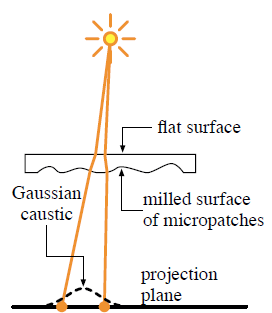 Fabricating Articulated Characters
Baecher et al. 2012
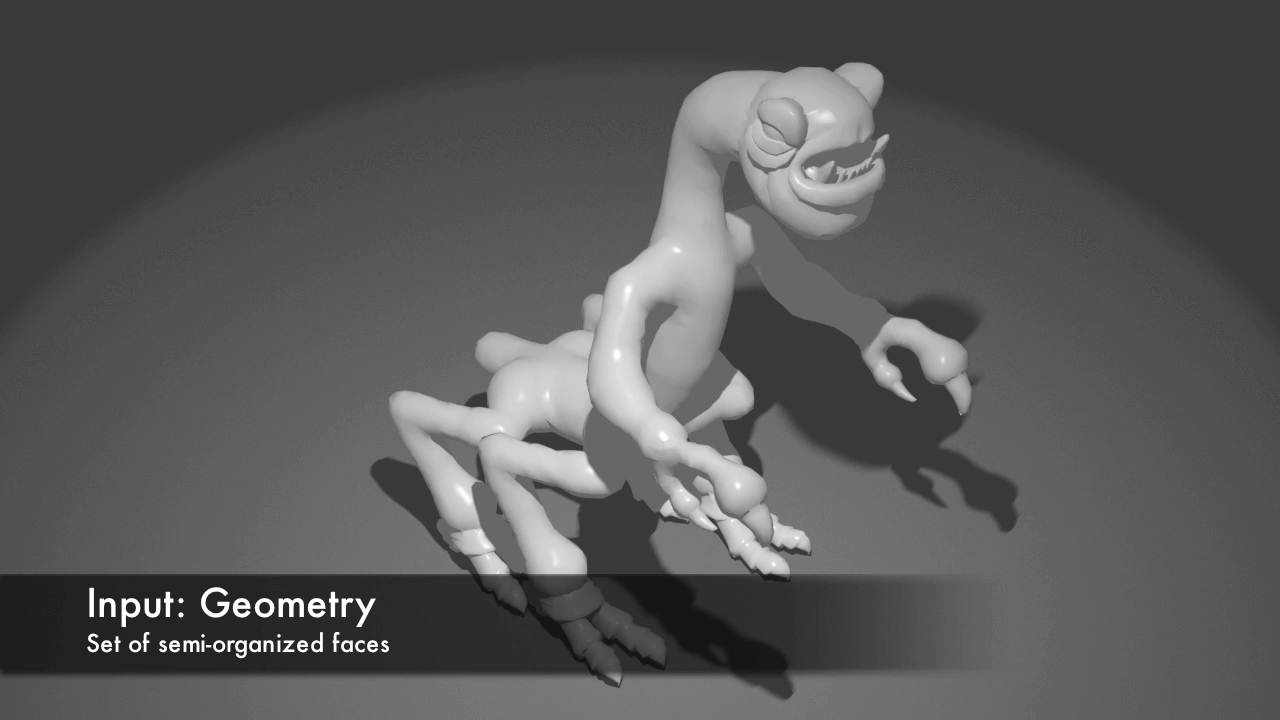 Fabricating Articulated Characters
Baecher et al. 2012
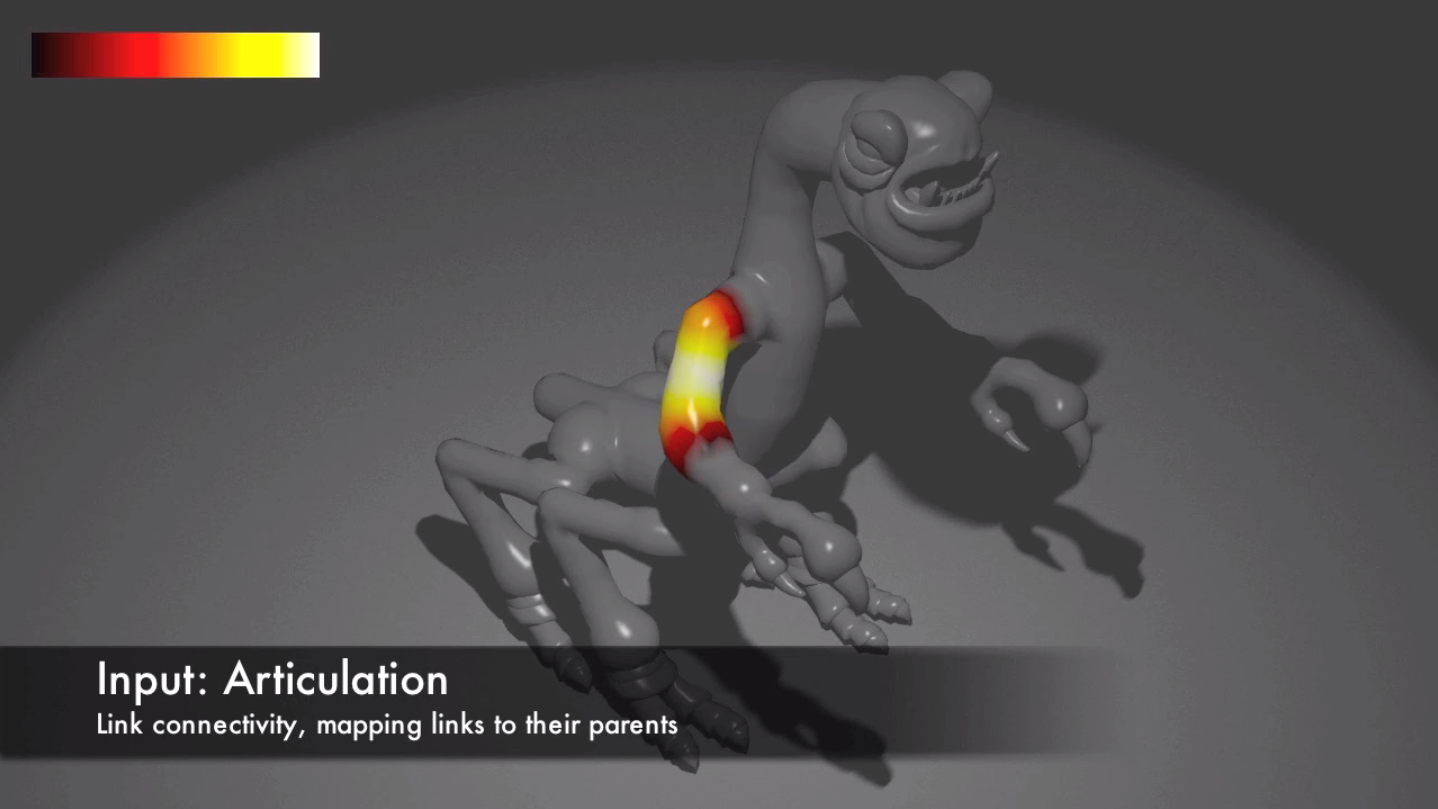 Fabricating Articulated Characters
Baecher et al. 2012
Physical Face Cloning
Bickel et al. 2012
Mechanical Assemblies
Zhu et al. 2012
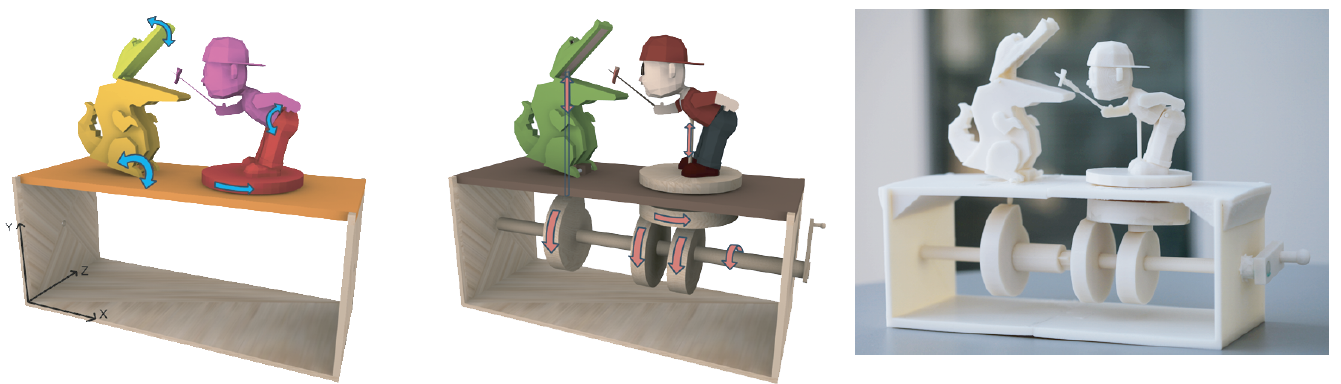 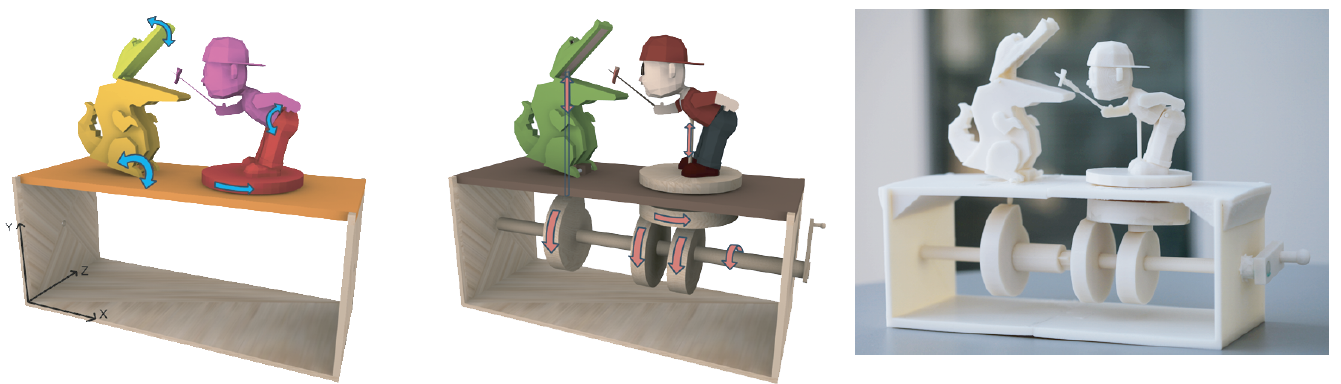 Input
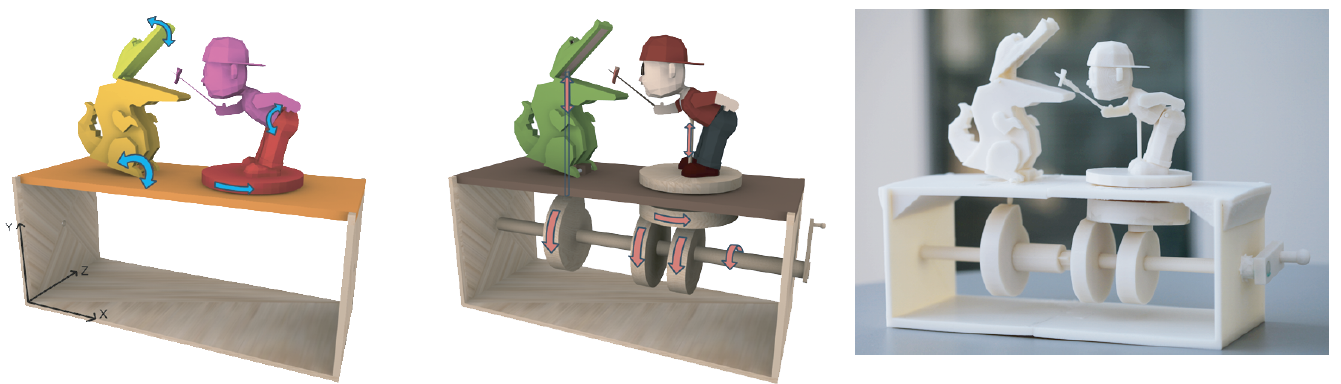 Mechanical Assembly
Manufactured Assembly
Mechanical Assemblies
Zhu et al. 2012
Interactive Furniture Design
Umetani et al. 2012
Challenges
Combinatorial explosion of material and structure optimization
Fast and accurate simulation methods
Perceptually-based material metrics
Fabrication-aware content creation tools
[Speaker Notes: For many applications,  material similarity metrics based on user studies are desired.]